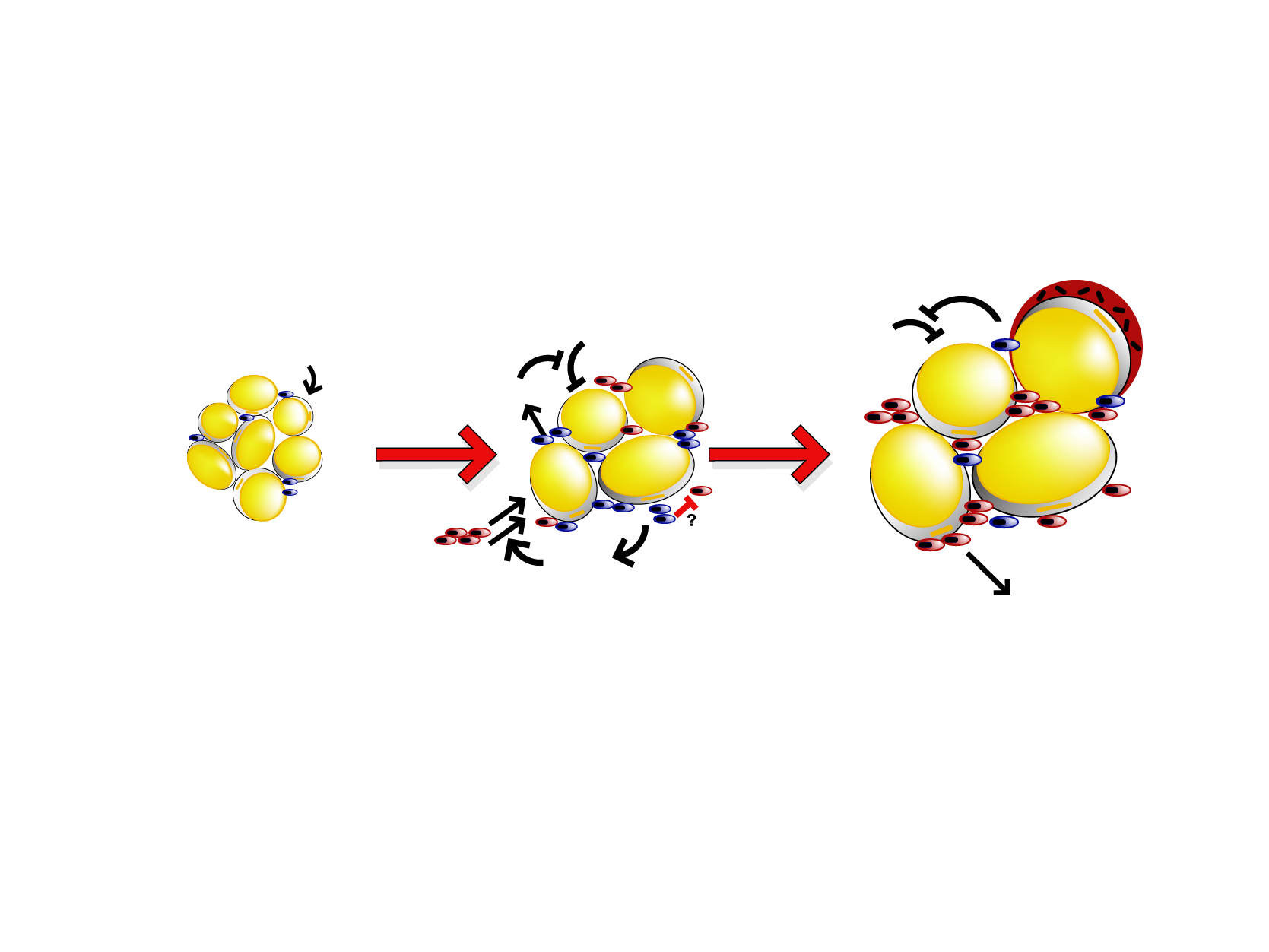 Leanness
 Insulin-sensitive
Mild Obesity
 Insulin-sensitive
Severe Obesity
 Insulin-resistant
MODEL FOR ADIPOSE TISSUE MACROPHAGE POLARIZATION AND ITS FUNCTION IN ADIPOSE TISSUE WITH PROGRESSIVE OBESITY
CLS
↑↑ iNOS
↑↑ TNF-α
↑↑ IL-6
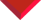 ↑Arginase
↑ IL-10
↑ iNOS
↑ TNF-α
↑ IL-6
↓ IL-10
Insulin
resistance
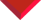 ↑Arginase
↑ IL-10
DIO
DIO
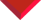 JNK
NF-κB
MCP-1
CCR2+
FFA
Inflammatory
adipo-cytokines
Legend
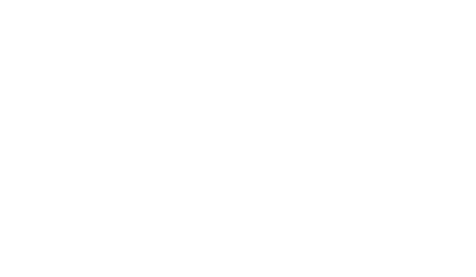 Arginase: less NO production
IL-10: anti-inflammatory
ATM = adipose tissue macrophage
CLS = crownlike structures
DIO = diet-induced obesity
FFA = free fatty acids
IL = interleukin
iNOS = inducible nitric oxide synthase
JNK = C-jun N-terminal kinase
MCP-1 = monocyte chemoattractant protein-1
NF-κB = nuclear factor-кB
NO = nitric oxide
TNF-α = tumor necrosis factor-α
M2 ATM
CX3CR1highCCR2-
Tissue repair
Less NO production
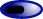 M1 ATM
CX3CR1lowCCR2+
Pro-inflammatory
More NO production
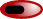 Adapted from Lumeng CN et al. J Clin Invest 2007; 117: 175-84
Reproduced with permission